Глобальні проблеми людства.
Основні групи проблем:
Забруднення природи
Не контрольована демографічна ситуація
Тероризм та торгівля зброєю
Торгівля людьми
Епідемії
Вичерпування питної води та ресурсів
Знищення тварин і рослин
Сміття – монстр цивілізації!
За оцінками дослідників, в біосферу надходить щорічно близько 20-30 млрд. т. твердих відходів, з них 50-60 % органічних сполук, а у вигляді кислотних агентів газового або аерозольного характеру - близько 1 млрд. т
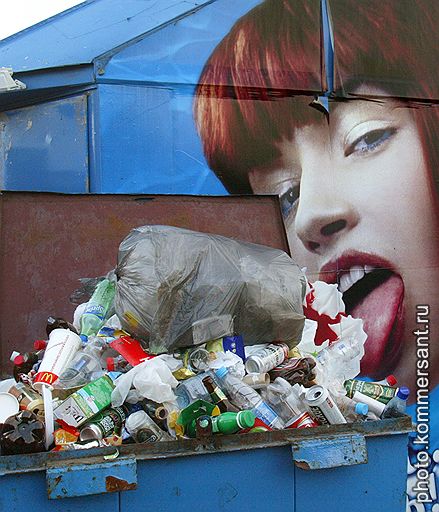 Енергетична і сировинна проблема
Глобальна проблема забезпечення людства паливом і сировиною. Проблема викликана: - виснаженням розроблюваних родовищ вугілля, нафти, залізних та інших руд; - обмеженістю розвіданих запасів нафти і природного газу; - відкриттям та видобутком корисних копалин в найгірших у порівнянні з колишніми умовах; - збільшенням територіального розриву між районами видобутку і споживання корисних копалин та ін Вирішення енергетичної і сировинної проблеми полягає в ресурсозбереженні і в пошуках нових технологій, що дозволяють використовувати раніше малодоступні
На свої потреби людство використовує головним чином прісні води. Їх обсяг складає трохи більше 2% гідросфери. В Європі і Азії, де проживає 70% населення світу, зосереджено лише 39% річкових вод. Загальне споживання річкових вод зростає з року в рік у всіх районах світу. З початку нинішнього століття споживання прісної води зросло в 6 разів, а в найближчі кілька десятиліть зросте ще щонайменше в 1,5 рази.
Безконтрольна народжуваність
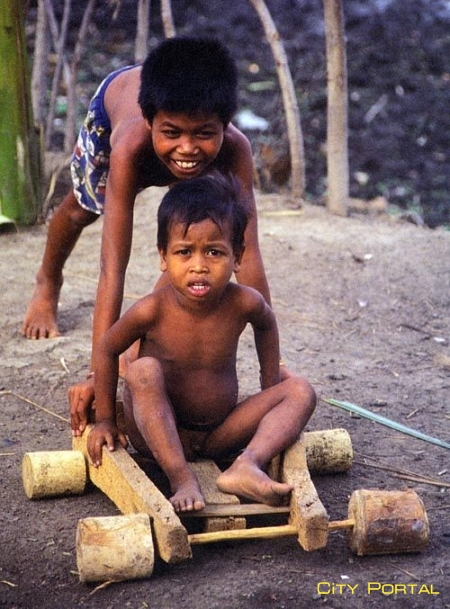 Неконтрольована народжуваність в країнах третього світу, веде до голоду і надзвичайно високої дитячої смертності.
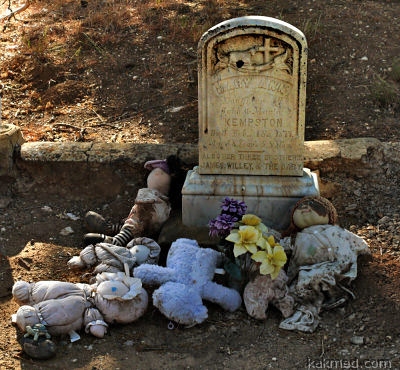 Гуманітарна допомога
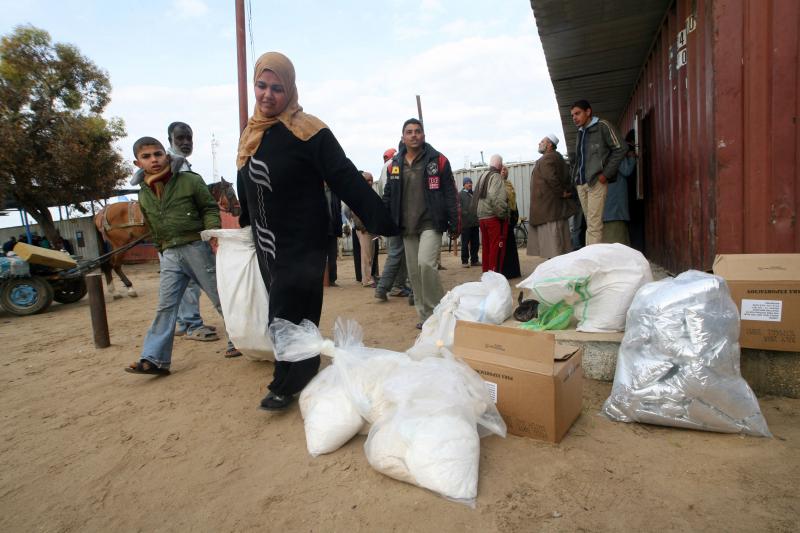 Міжнародні організації та розвинуті країни світу надають голодуючим країнам Африки посильну гуманітарну допомогу.
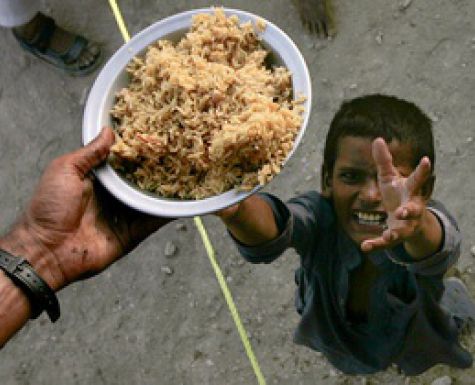 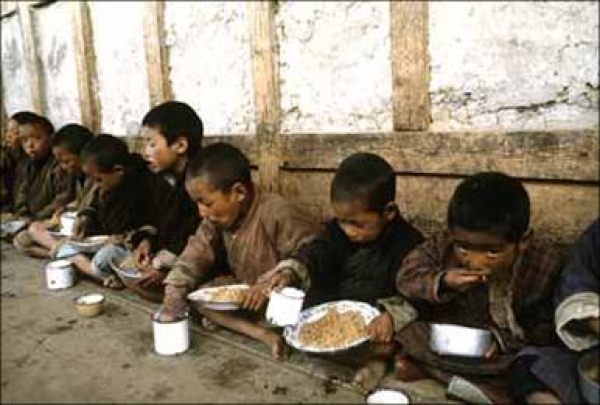 Демографічна криза
Не менш напружена ситуація в розвинених країнах. Адже там - демографічна криза! Розвинені країни світу стрімко старіють!
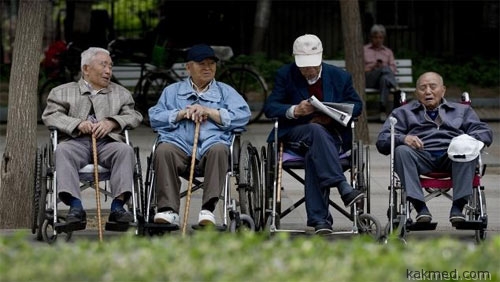 Тероризм - ганьба і біль людства!
Хто стає жертвами? На це питання є проста відповідь: Жертви терористів ми з вами. Немає нічого святого у цих людей. Вони вже давно забули, за що борються!
Глобальні епідемії
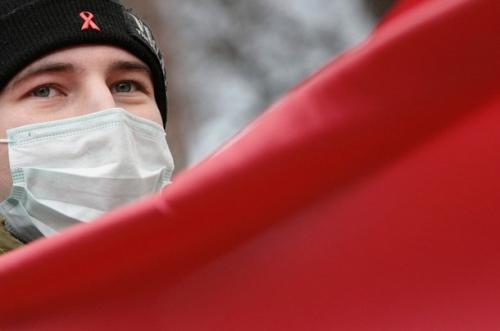 Нові страшні захворювання оточують людство. Це СНІД, атипова пневмонія, гепатит В, пташиний і свинячий грип. Дуже гостро стоїть проблема онкологічних захворювань.
Стали люди сильными, как боги, 
И судьба Земли у них в руках, 
Но темнеют страшные ожоги 
У земного шара на боках. 
Мы давно освоили планету,
Широко шагает новый век. 
На Земле уж белых пятен нету. 
Черные… 
Сотрешь ли, человек?